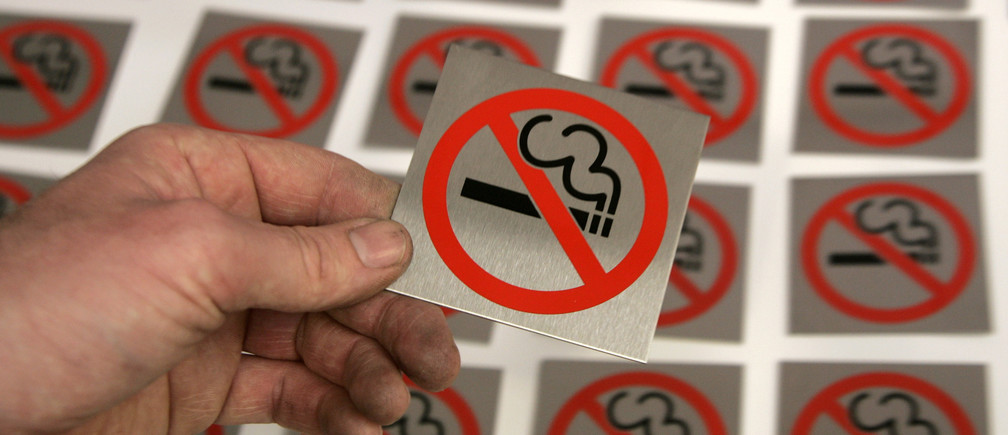 Latin America Tobacco ControlLeadership ProgramGroup:________
1
A Shared Vision for Tobacco ControlWhere do you want to go?
(Insert vision narrative here)
(Insert vision picture here)
2
(Summarize current situation here in 5 bullet points or less.)
Where are you now?(Current Situation)
What area of tobacco control do you need to focus on first, to start the process of change?
__________________________________
3
Why is there a difference? The Spidergram
Area of TC: ______________
(Insert photo of your spidergram here)
Key constraint – the “weakest leg” (PRIORITY): 
Specific problem related to the key constraint or barrier:
Why is there a difference? Root Cause Analysis – The Fishbone
(Insert photo of fishbone/root cause analysis here. Indicate the key constraint and specific problem as the head of the fish.)
Key Constraint/Weakest leg (Priority):
(Insert photo of fishbone/root cause analysis here.)
Specific problem:
Which ROOT CAUSE will you act on first?
What do we need to change?Strategic Move
What action will you take to address the root cause? Summarize your strategy to address the root cause of your TC spider’s “weakest leg” in a brief statement:
Who is your intended audience?Stakeholder Mapping
(Insert photo of your stakeholder map here.)
Who is your critical stakeholder audience? Describe a representative member of that audience.
Your selected audience
8
Share your communication strategy with us, as if we were your selected audience. Be creative. Be brief. No more than 3 minutes/5 slides, using the photos from your Photovoice.